Welcome
to all parents and carers of our new students
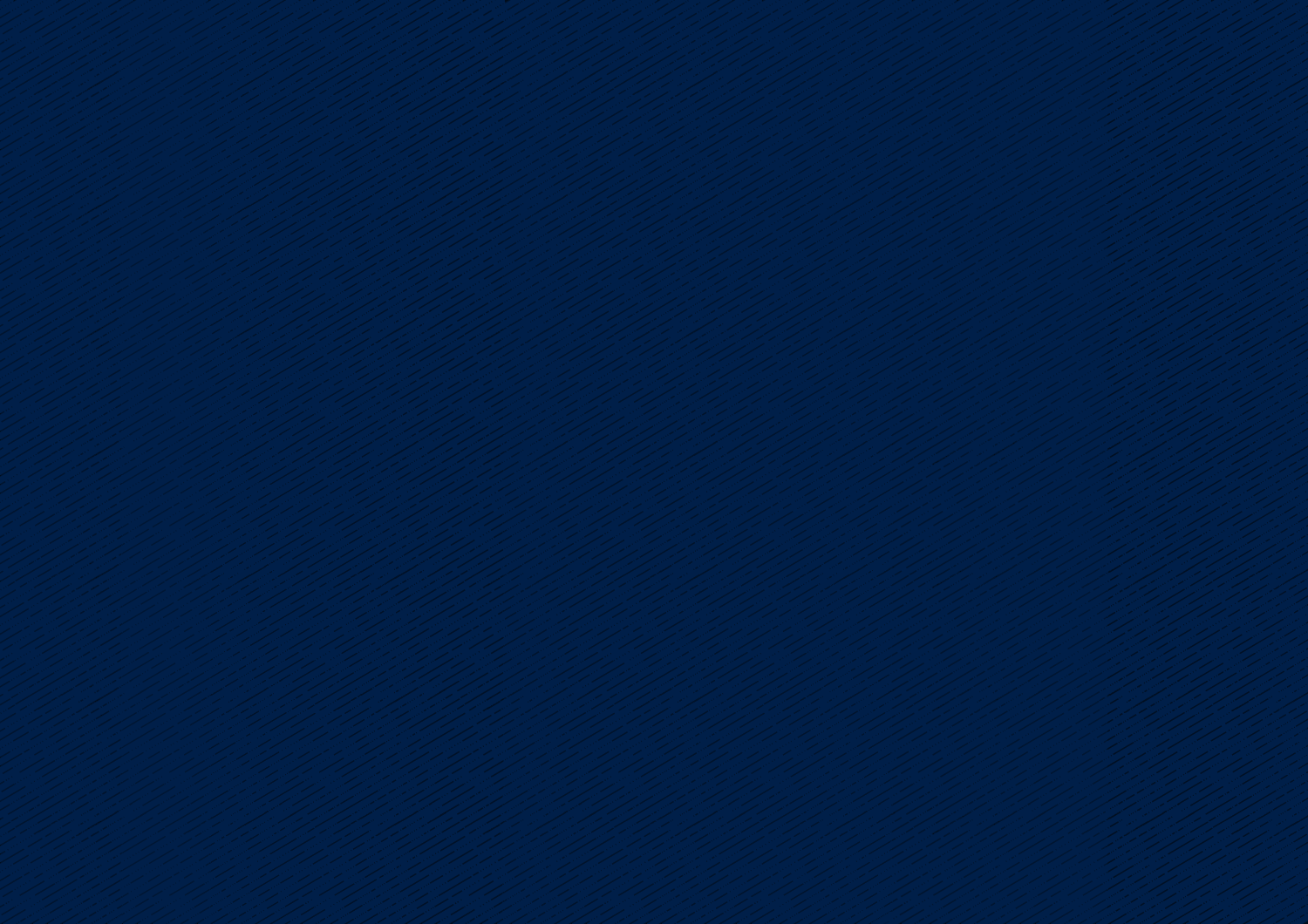 Welcome
Lisa Richards– Centre Principal
Sept 24
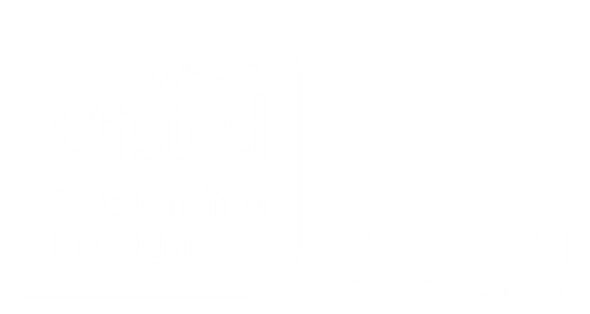 Tonight
Our vision, philosophy and ethos

Our expectations and how we can work together

Life at ASFC and what to expect

Enrichment and employability 

Some practicalities
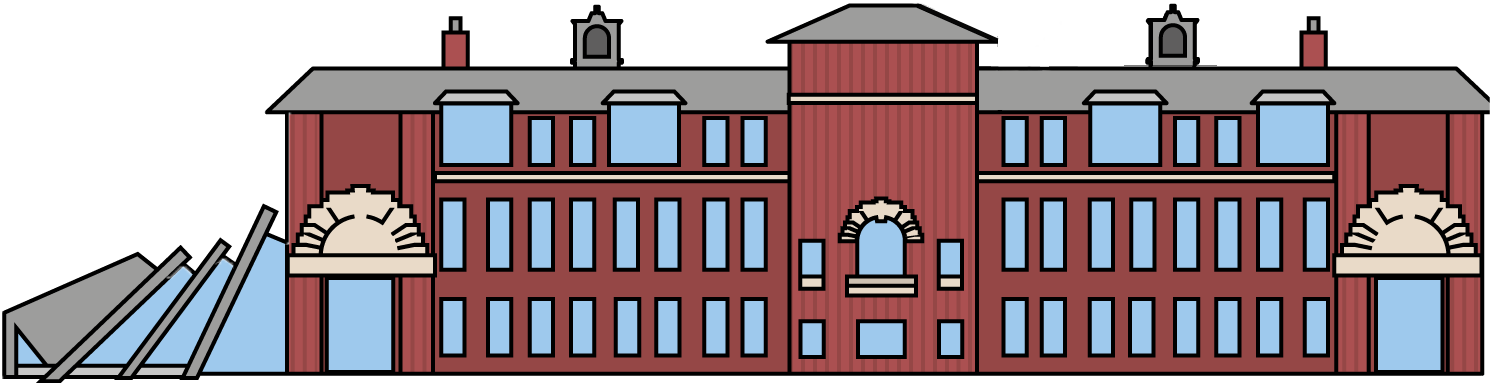 The Ashton Ethos
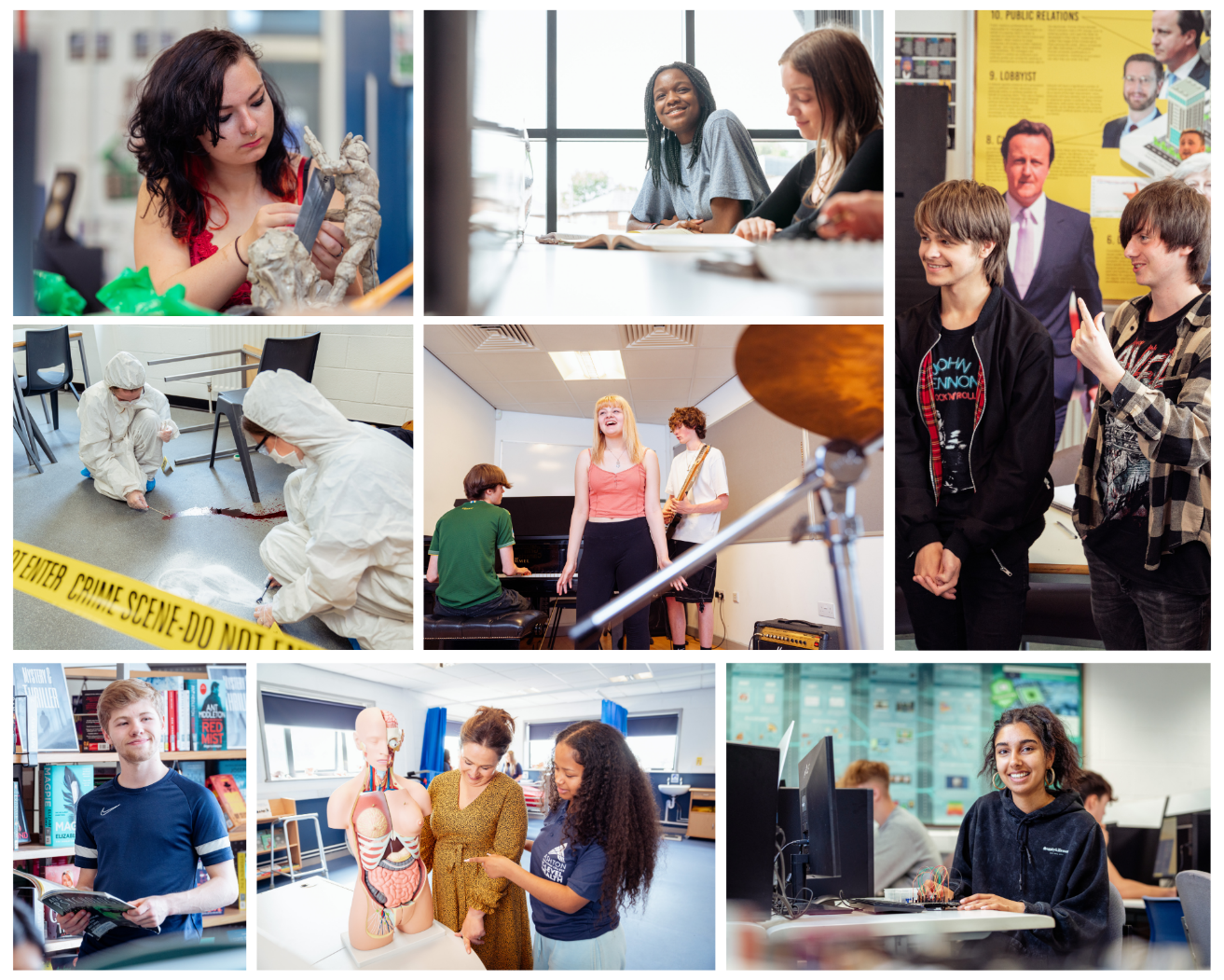 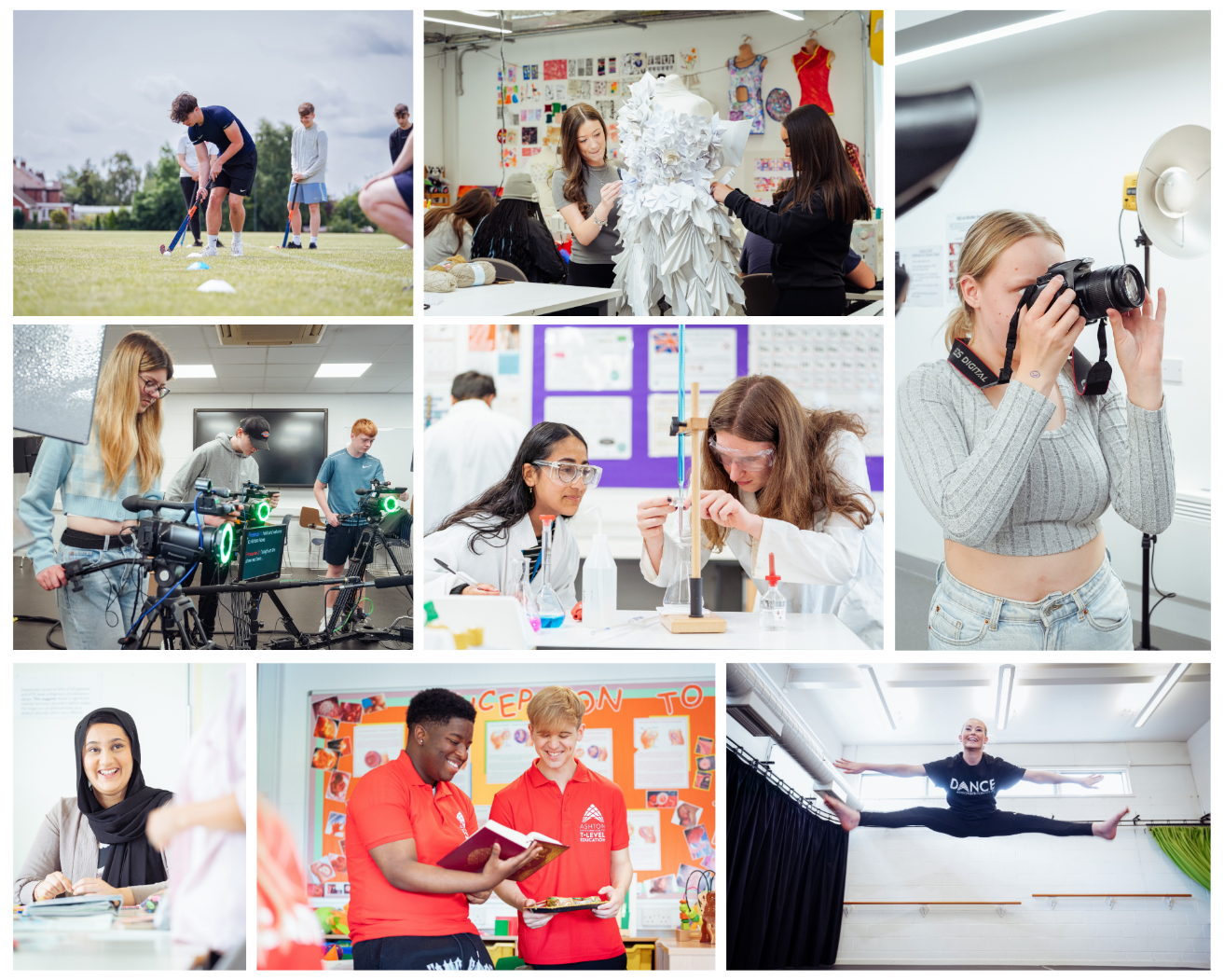 Our students are the reason we’re all here… we put them at the heart of everything we do!
Philosophy and Ethos
Supportive environment
But… individual responsibility
Full time student – it’s their profession!
Develop the whole not just the qualifications
Take the opportunities: enrichment / work experience
It’s good to be ambitious
Why can’t it be me?
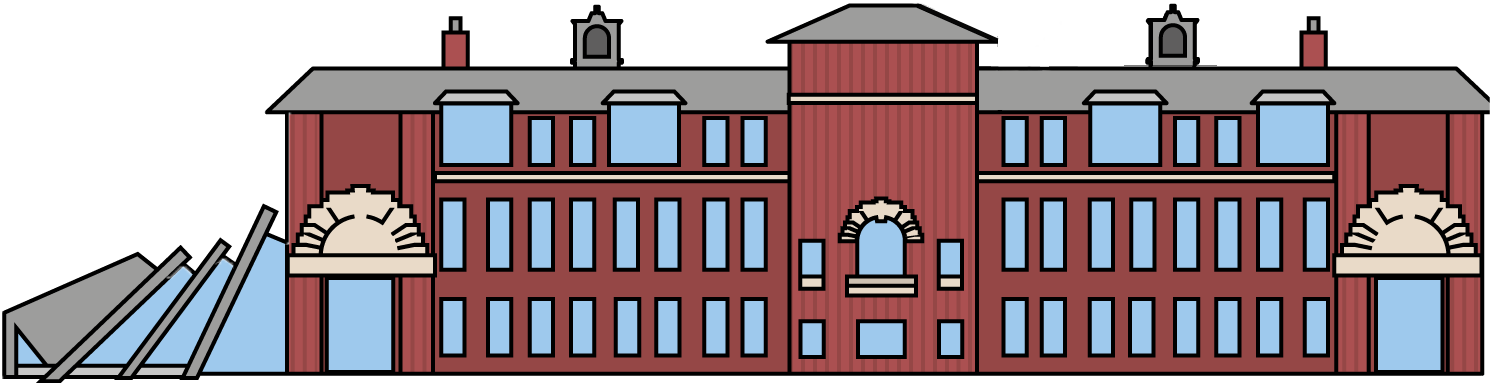 Every individual plays their part in the success of our community:
2,300 students
From over 80 different schools
From across Greater Manchester and beyond
We all bring our different backgrounds and life experiences and become ONE community
Everyone deserves to feel valued, safe, supported and encouraged
We are diverse and proud of this

So we have a few principles, guidelines and rules to work within…
Your sons and daughters are in capable hands…
Specialist staff – we are a level 3 provider
“Exceptional” support for students (Ofsted – 2016 and 2020) 
An aspirational, safe and inclusive learning environment
A wide range of additional opportunities
A long track record of success

Each one of our 2,300 students is unique and important!
We want all students to leave here with…
CHOICES
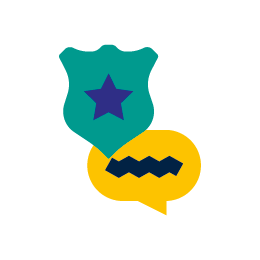 They have every chance of success!
Excellent GCSE results: well done!
This tells us that they are capable of excellent BTEC and A Level results

A level:	
Over 98% pass rate
Over 50% High Grades (A*-B)
76% A*-C

BTEC and equivalent
100% pass rate
85% High Grades (Distinction* and Distinction) 

These grades provide choices and open doors!
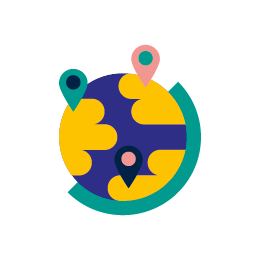 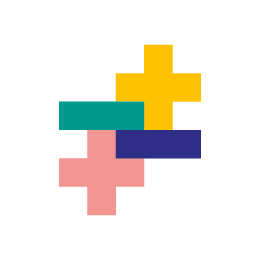 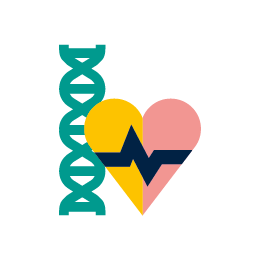 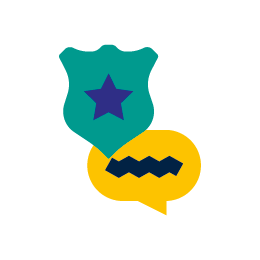 They have every chance of success!
T-Level

88% students were awarded a Distinction or Merit

12% achieved a ‘pass’ but this is uplifted to the equivalent of A Level CCC because they achieved well in the Core element 

So, all T-Level students achieved CCC or above

Wow! 
These grades provide choices and open doors!
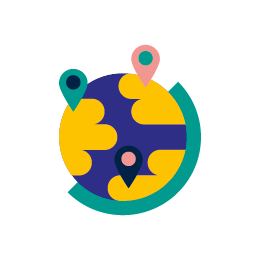 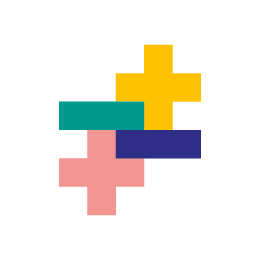 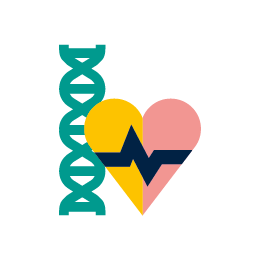 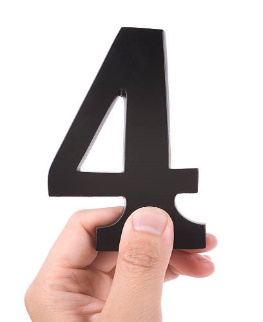 GCSE resit…grabbing that
If your son/daughter need to re-sit their GCSEs, they are in fabulous hands! 

In both subjects, ASFC is 40% above the national average for re-sit GCSEs! 

So, with focus and work there is every chance of success
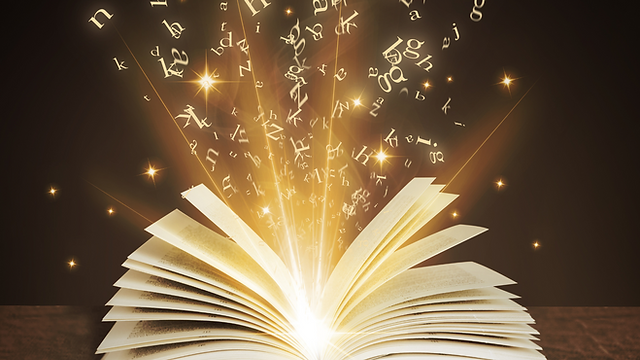 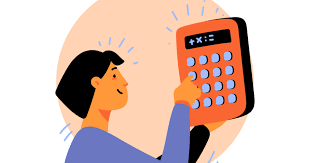 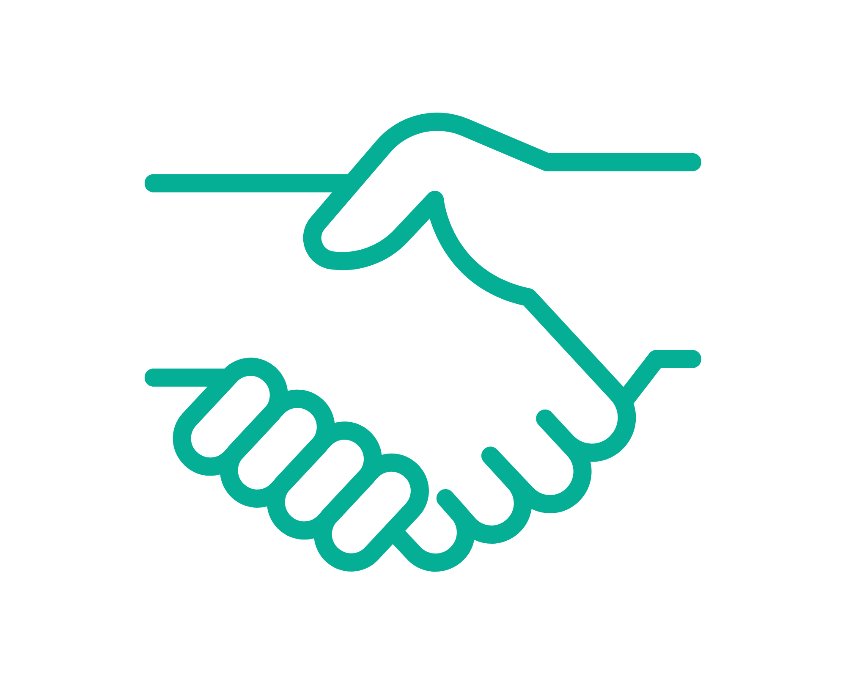 Expectation: Respect
Themselves
Their peers
Our staff
Our environment and facilities
Our neighbours and the wider community
Our rules
In person and on social media
Expectation: follow our rules:
Smoking and vaping – not on college premises
Drugs and drugs equipment – zero tolerance
Parking – off site and respectfully
Litter – in bins please
Visitors – No
Membership cards – wear them please
Clothes – mindful of professional environment 
Entrance and exit from college – Darnton Road or Arundel Street
What students make of their time with us in in their hands….
… but, as ‘learner adults’, they will be in the best position to succeed if a secure three-way partnership is in place.
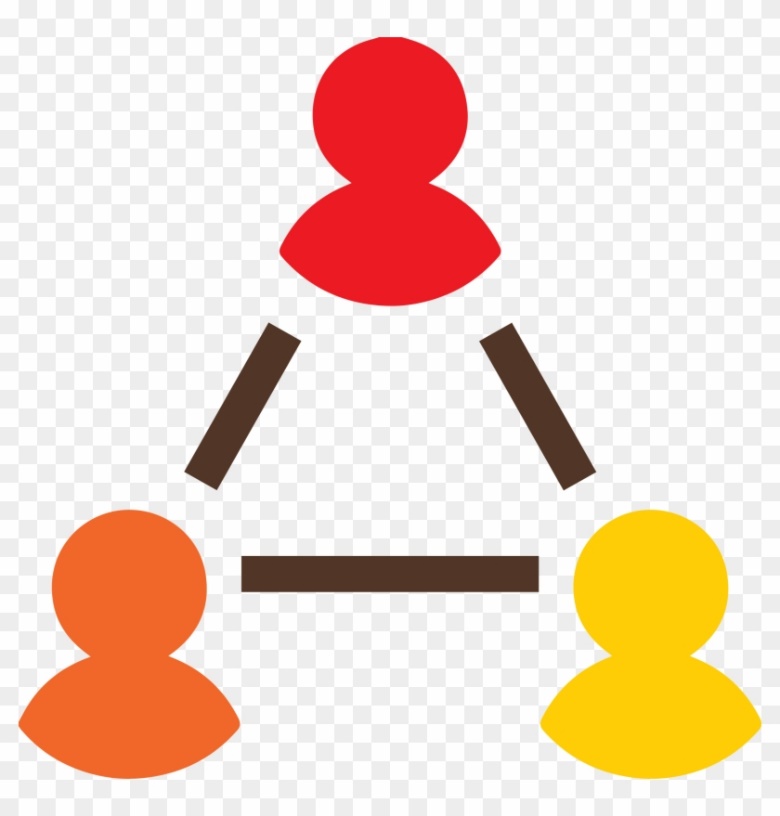 Student
College
Parent/carer
College